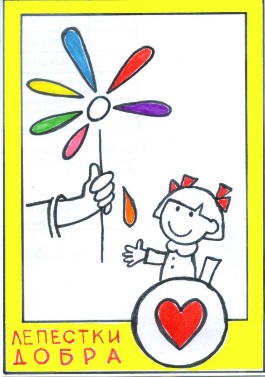 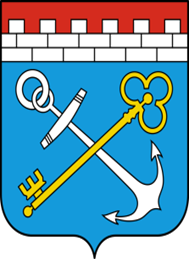 Ленинградская региональная общественная организация в поддержку детей с ограниченными возможностями, детей инвалидов и инвалидов с детства «ЛЕПЕСТКИ ДОБРА»
Мир для всех
Возможности тиражирования 
проекта по социокультурной интеграции детей с ограниченными возможностями здоровья и инвалидностью
Ленинградская область 
г. Тихвин
8 (81367) 58-049
lepestkidobra.ru@yandex.ru
http://lepestkidobra.ru
https://vk.com/public183093452
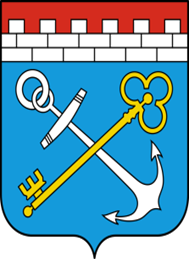 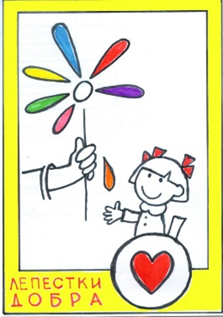 Проблематика
 и актуальность практики
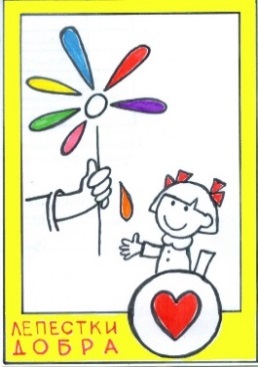 Вместе мы сможем больше
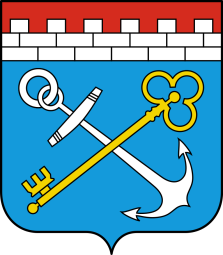 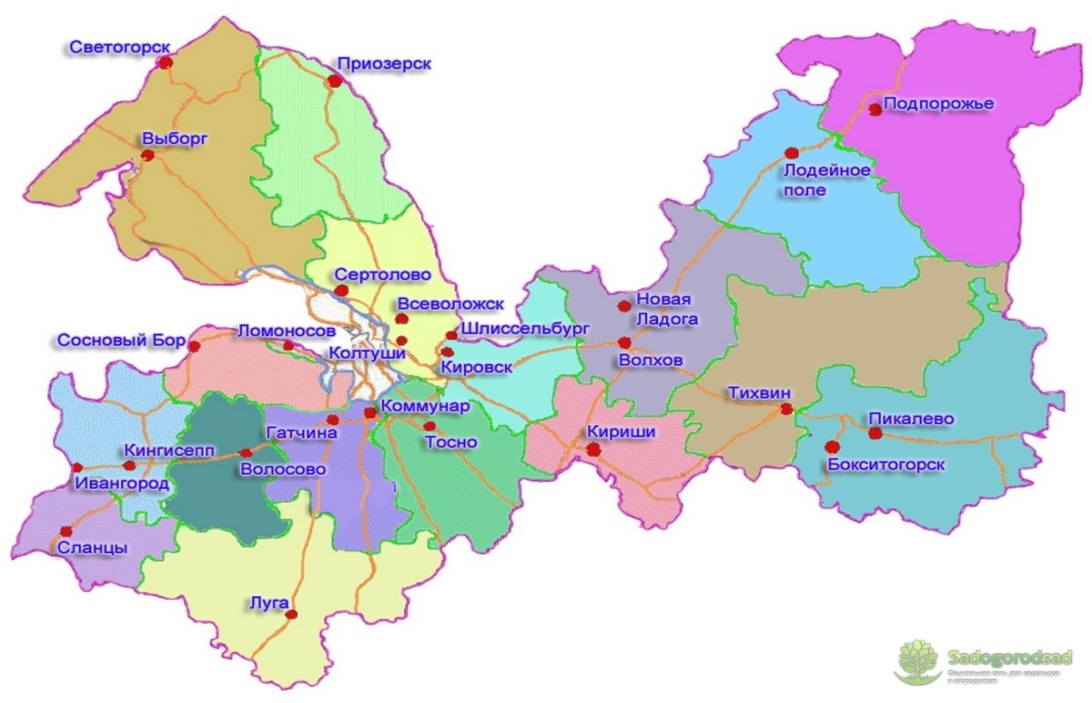 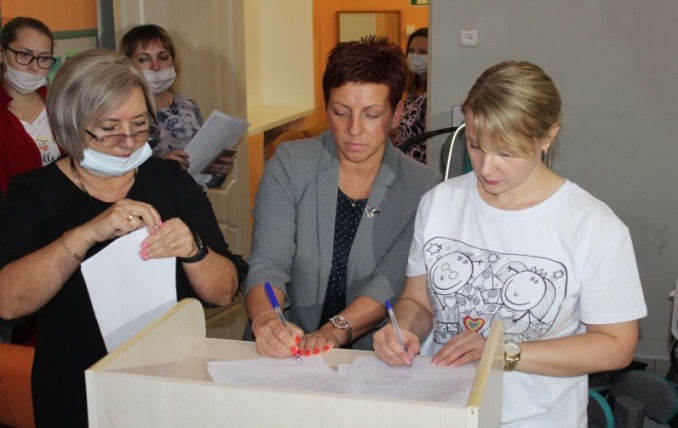 Миссия ЛРОО «ЛЕПЕСТКИ  ДОБРА» - преодоление социальной исключенности и адаптация  детей с нарушениями здоровья и семей их воспитывающих во все сферы жизни общества, улучшение качества их жизни
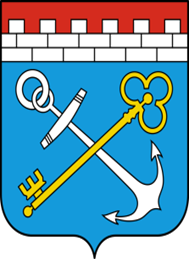 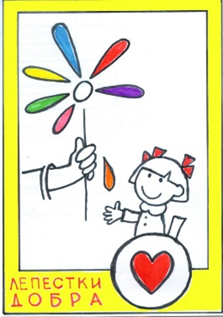 Создание сетей взаимной поддержки
Развитие клубов родителей детей-инвалидов, детей с ограниченными возможностями здоровья.
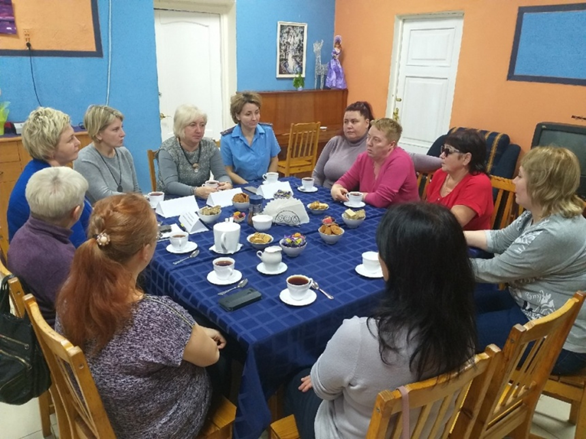 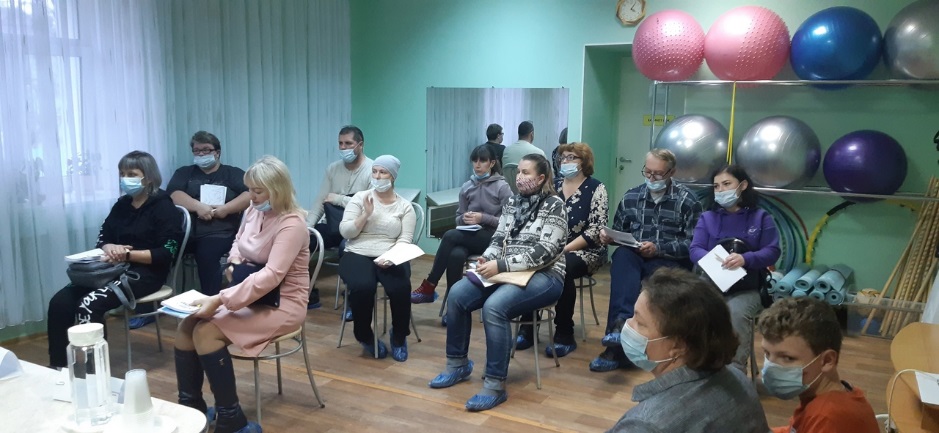 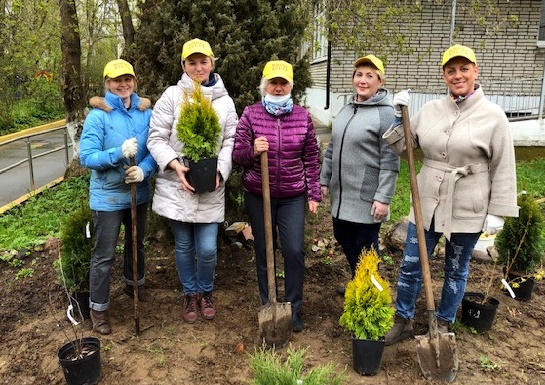 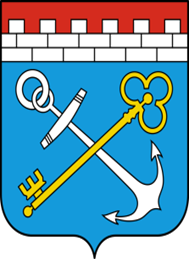 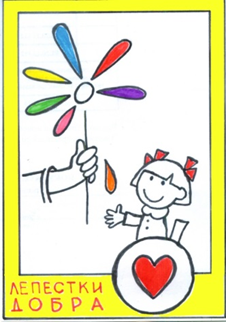 Информационная поддержка семей с детьми-инвалидами
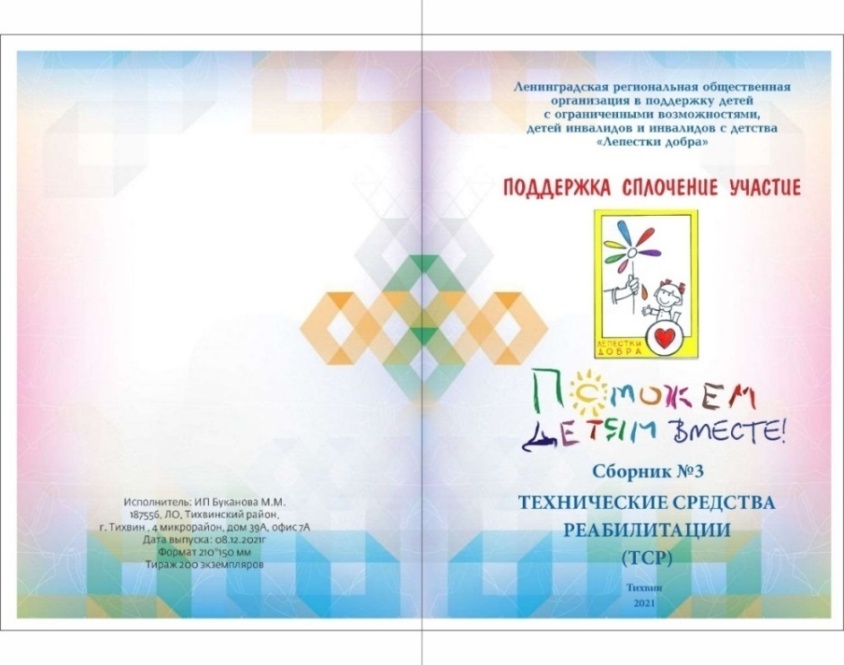 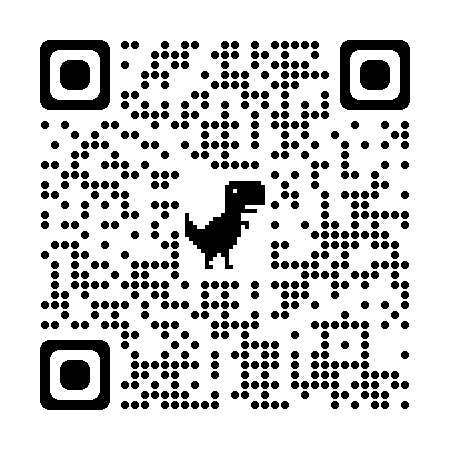 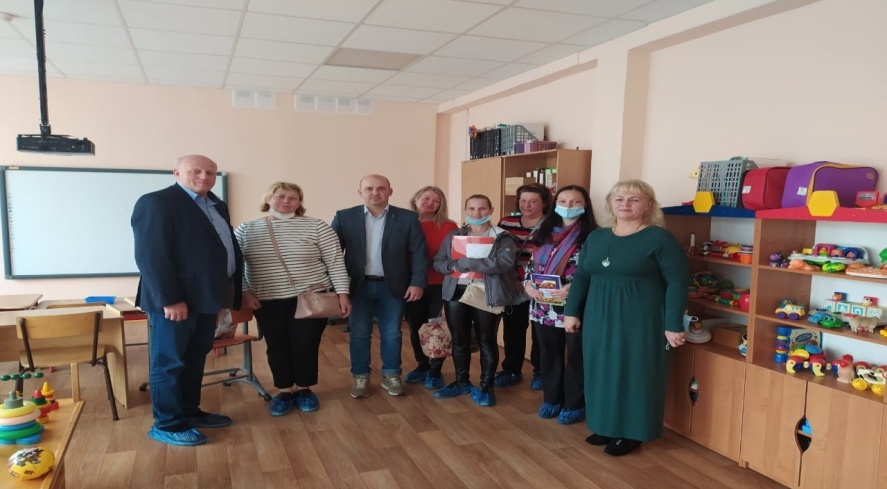 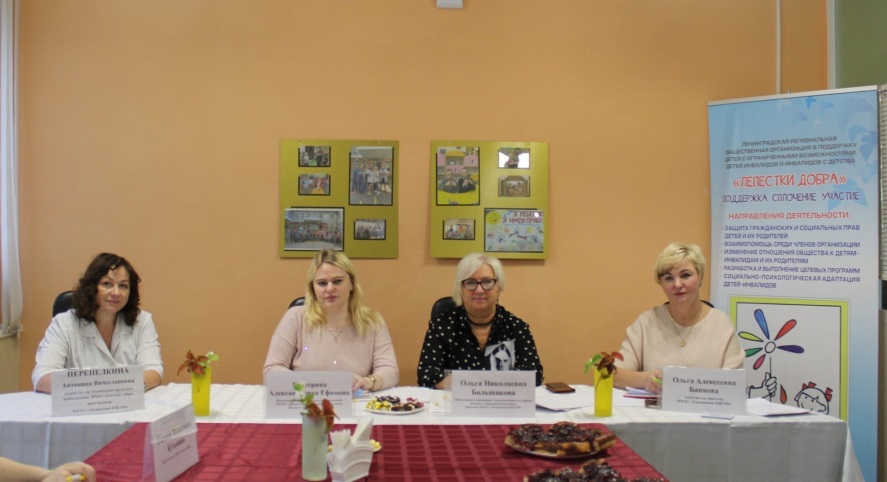 5
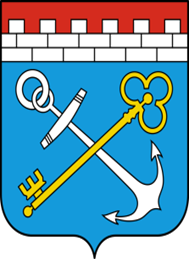 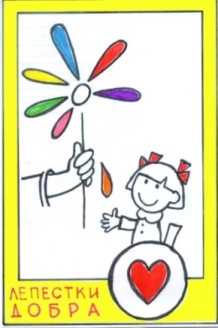 Формирование позитивного отношения общества  к детям-инвалидам
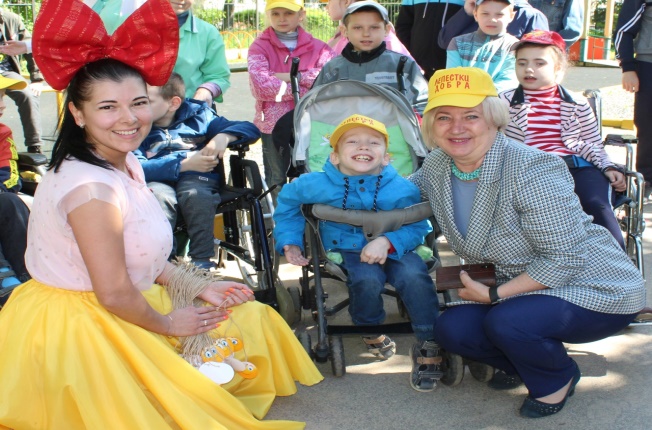 Проведение цикла радиопередач «Жизнь без границ
Организация и проведение флэш - моба «Мы такие разные- Дети всей земли» к Дню защиты детей районах Ленинградской области
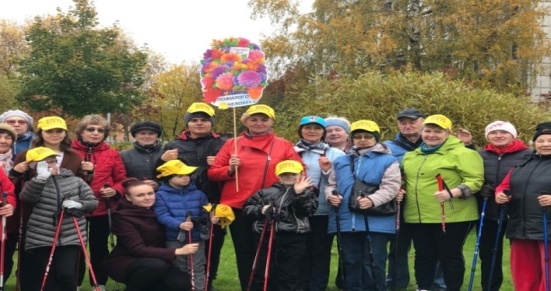 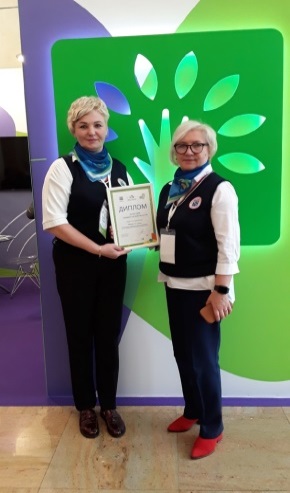 Организация и проведение благотворительной выставки-ярмарки творческих работ, выполненных детьми-инвалидами в рамках мероприятий празднования Дня Ленинградской области
Проведение акции "Белая ленточка", приуроченной к Международному дню инвалида в районах Ленинградской области с привлечением СМИ.
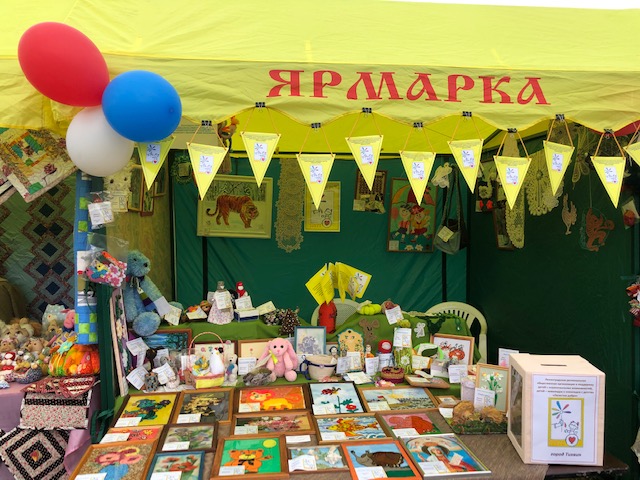 Представление организации на Всероссийской выставке-форуме "Вместе ради детей!
Мы хотим чувствовать жизнь, как и все, и имеем на это право, но не все это понимают
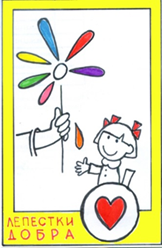 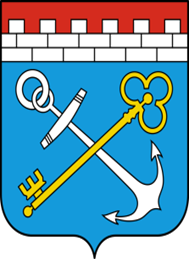 Постановка актуальных проблем
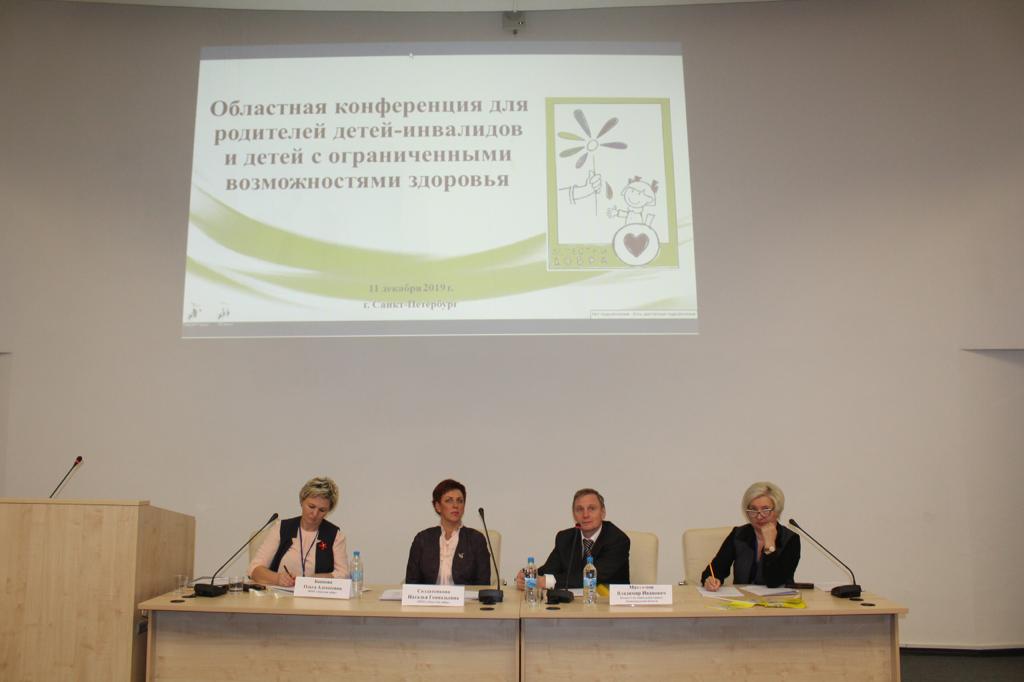 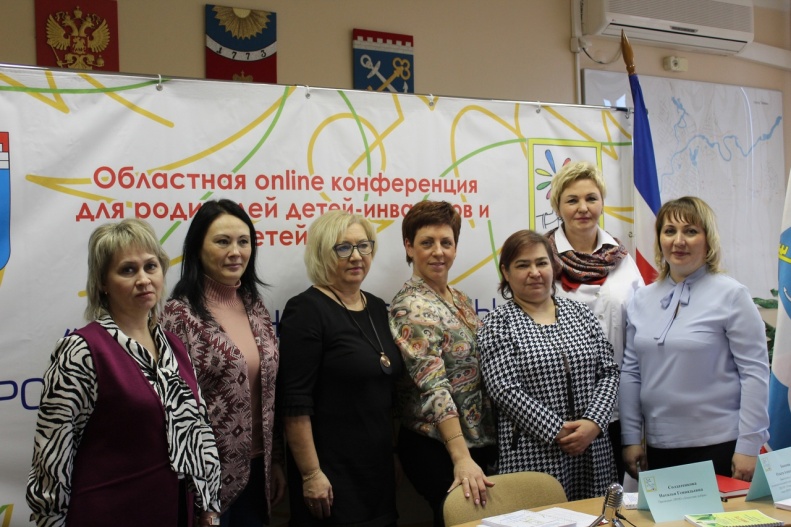 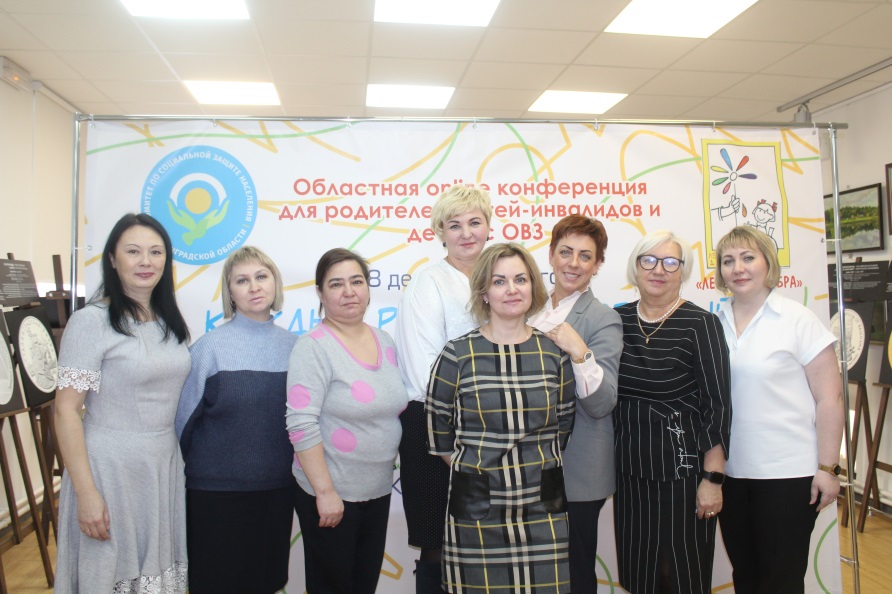 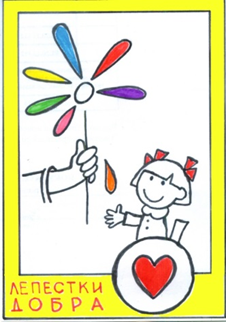 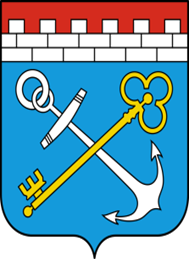 Мир культуры
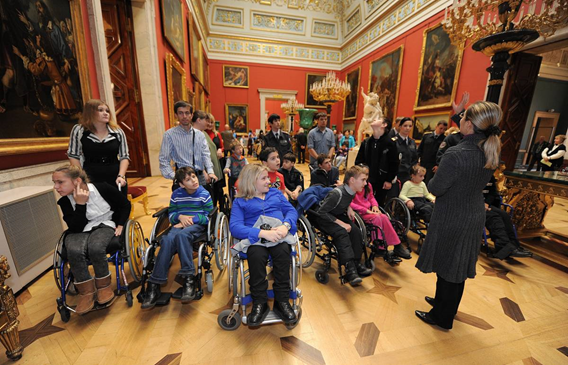 Организация семейного досуга для семей с детьми инвалидами, детьми с ограниченными возможностями здоровья

 Посещение музеев, театров, выставок, концертов, цирковых представлений, проведение интерактивных спектаклей.

Проведение совместных праздников
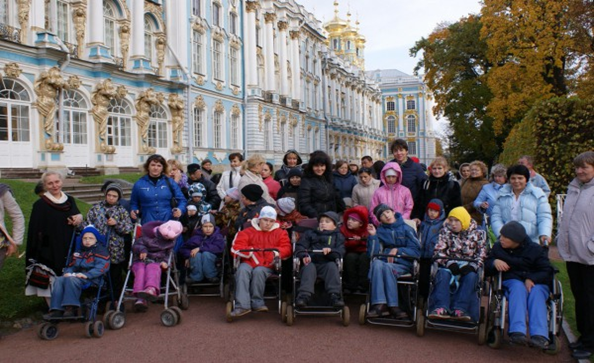 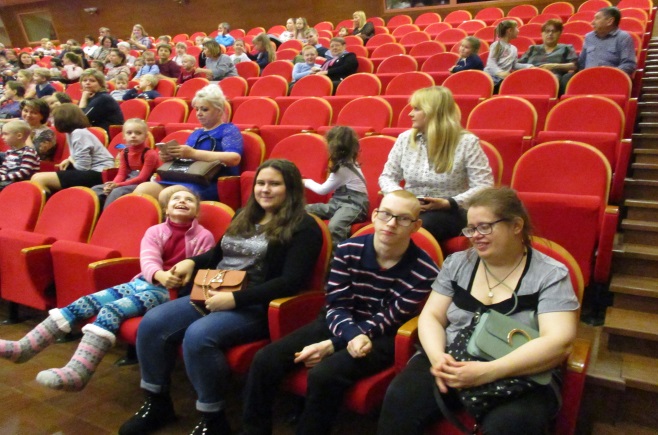 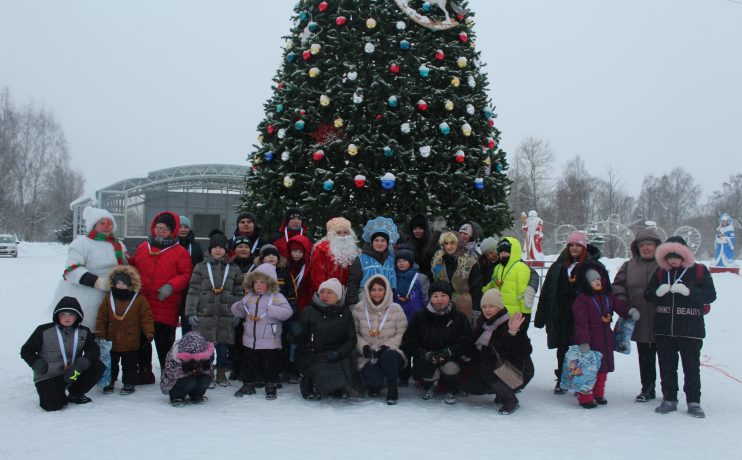 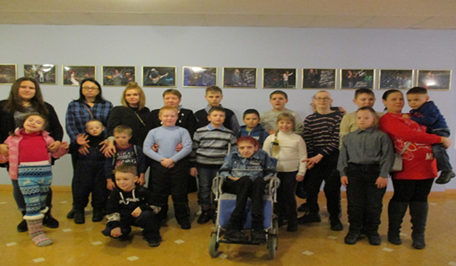 Ежегодно более 800 семей с детьми-инвалидами, посещают мероприятия
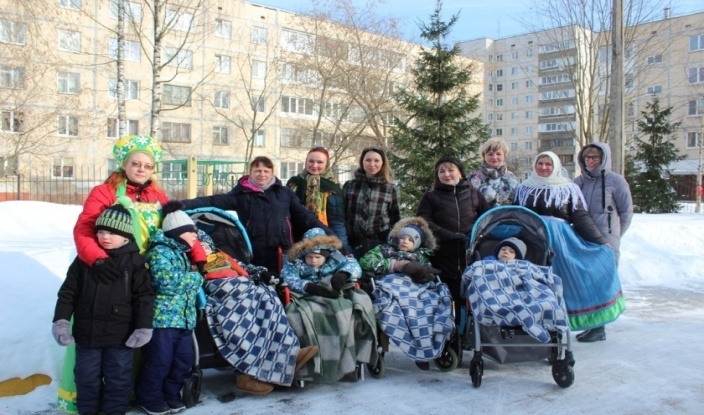 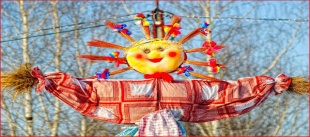 Территория неограниченных возможностей
8
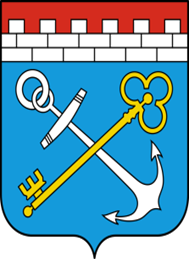 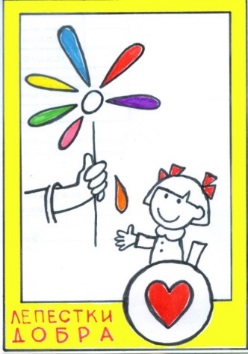 Уличные экскурсии
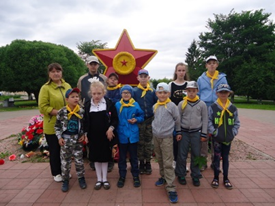 Путешествие по Ленинградской области в условиях пандемии COVID-19 плавно переросли в пешие прогулки по родным городам на свежем воздухе
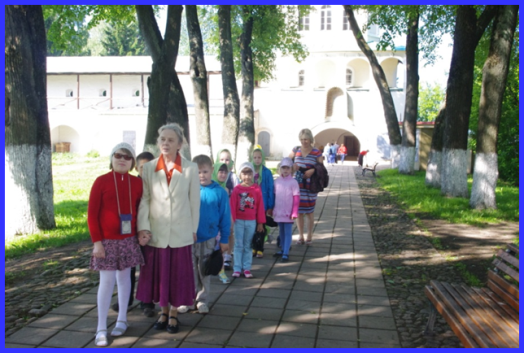 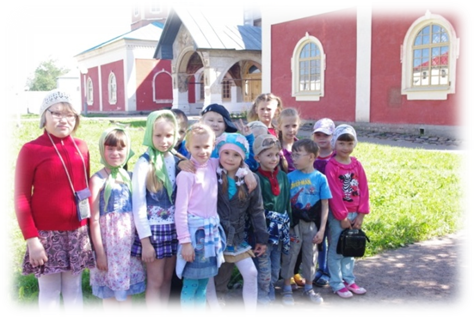 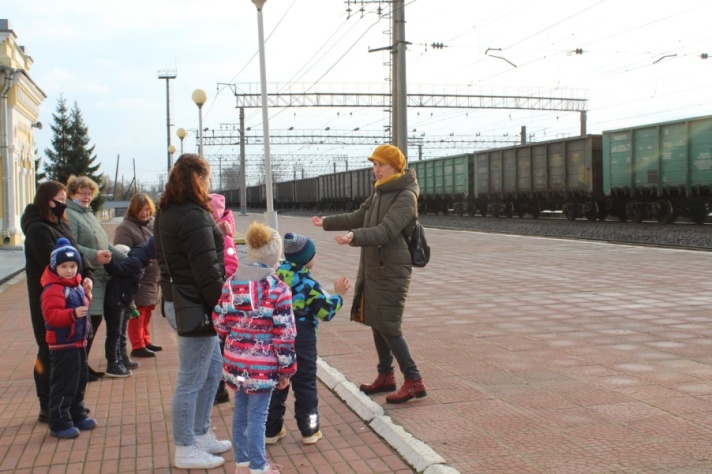 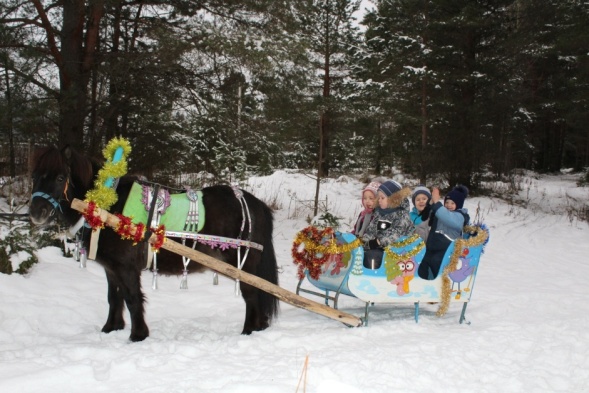 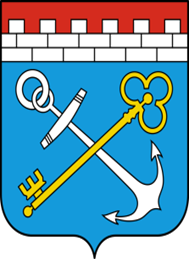 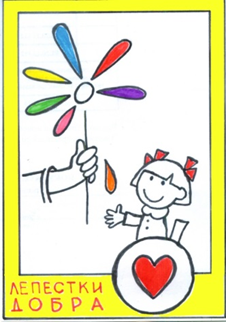 Приобретение новых знаний, умений и навыков
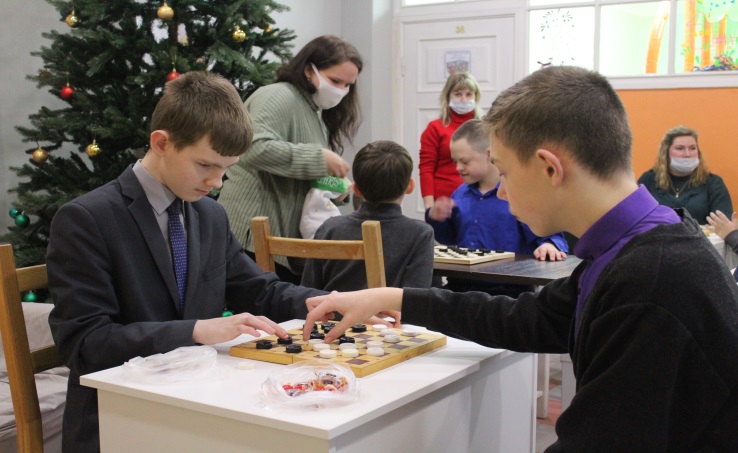 Развитие театральной деятельности среди инвалидов с детства
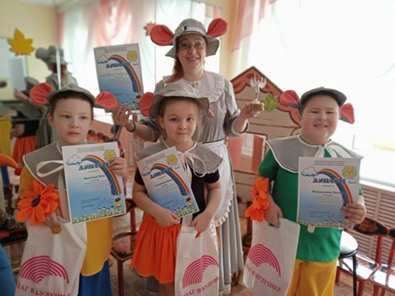 Создание и организация работы мастерских для развития творческих способностей детей-инвалидов и семей их воспитывающих.
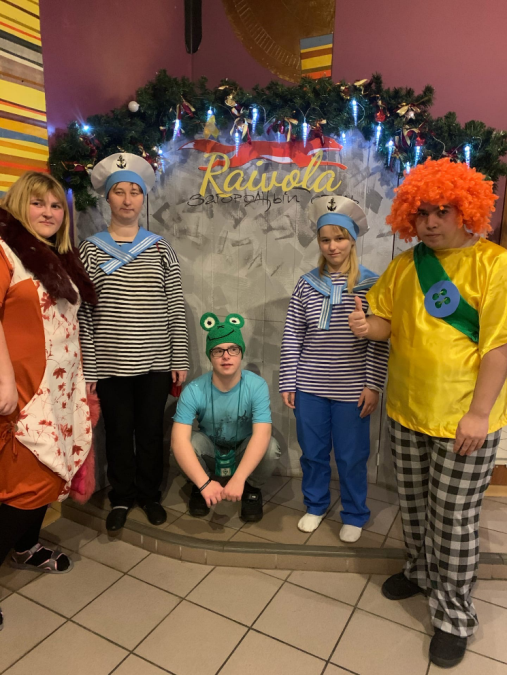 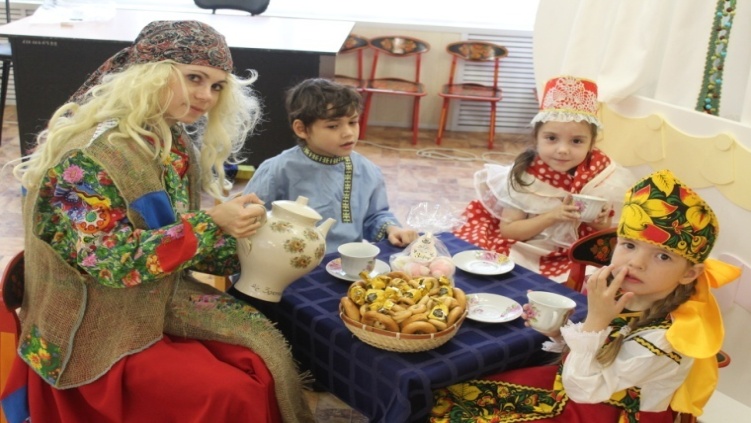 Организация и работа шахматно-шашечного клуба в он-лайн формате для детей-инвалидов
10
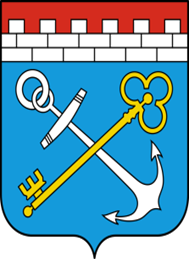 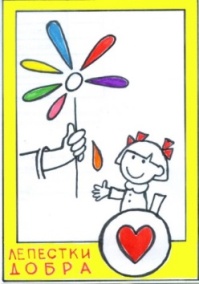 Шефство
Дети совместно с родителями изготавливают различные сувениры, которые с радостью реализуют на праздниках.
Коллектив «социальной мастерской» взял на себя функцию психологической поддержки  престарелых и инвалидов. 
В праздничной обстановке отмечают волнующие события в их жизни, выступают с концертом.
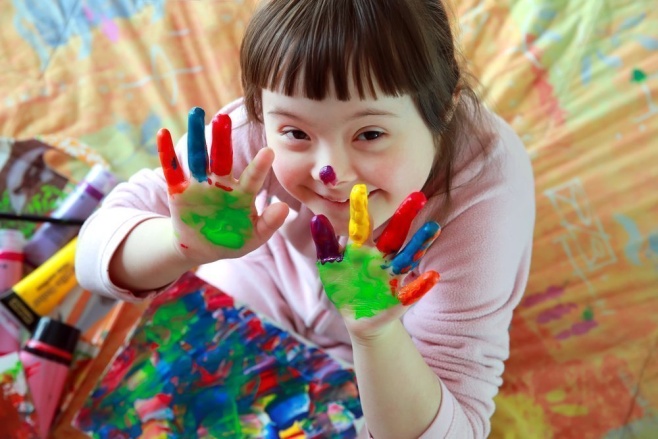 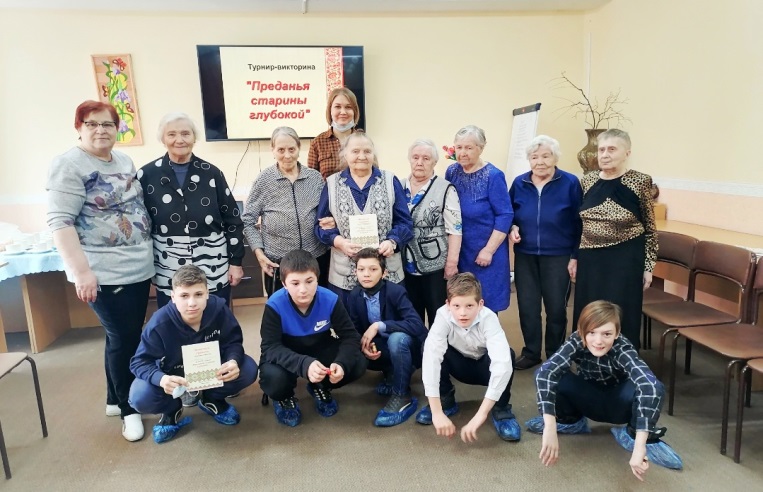 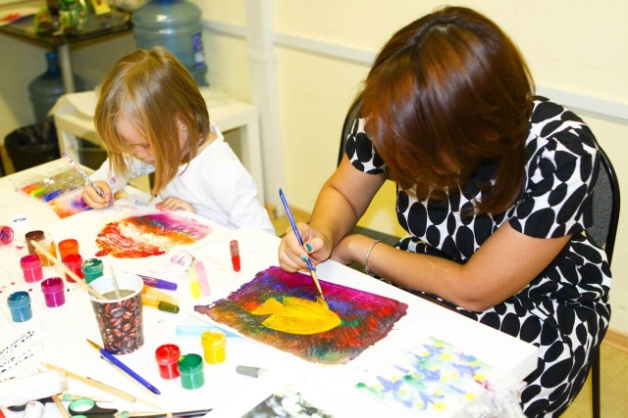 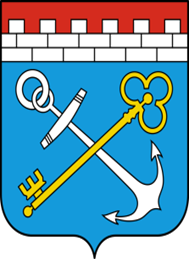 Фестивали, конкурсы
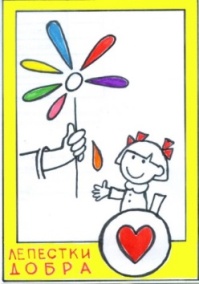 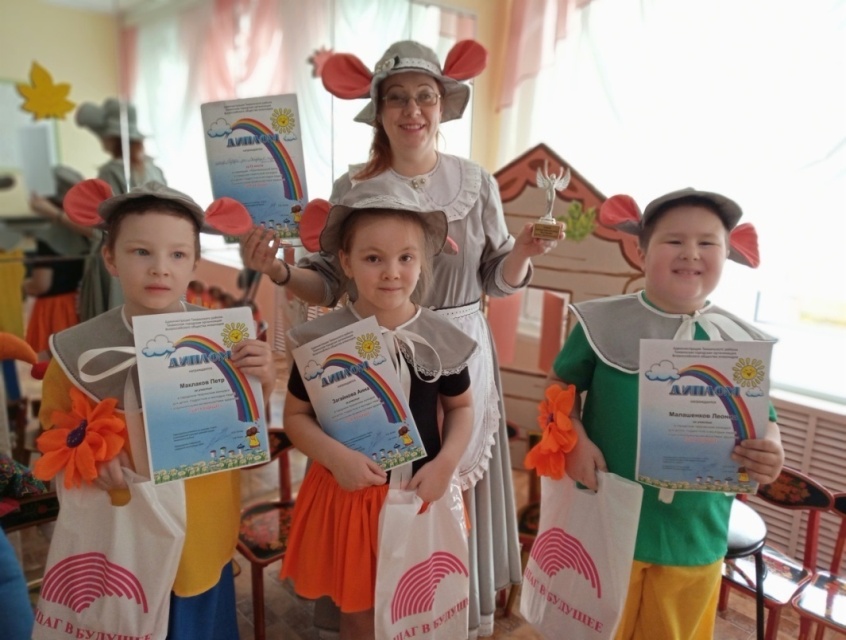 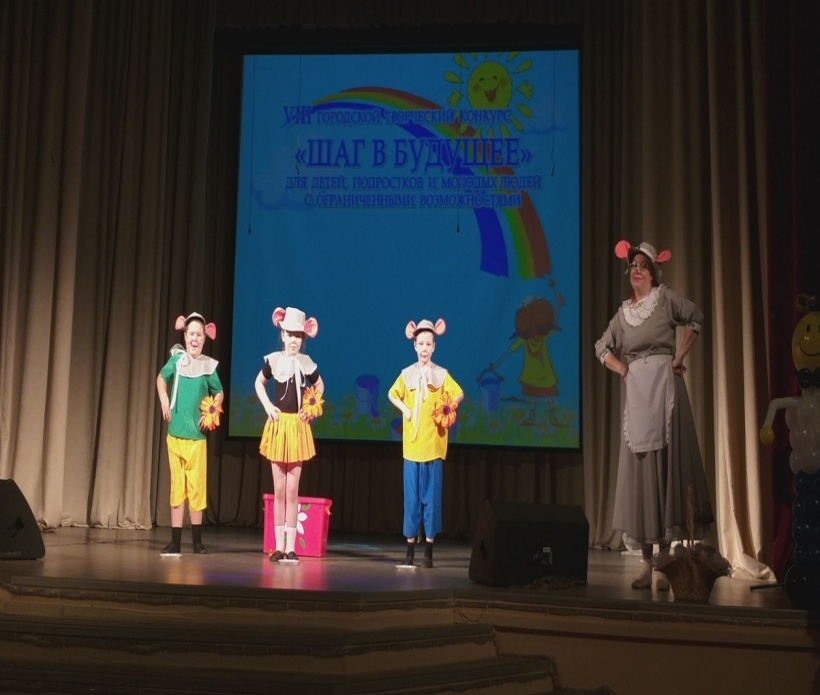 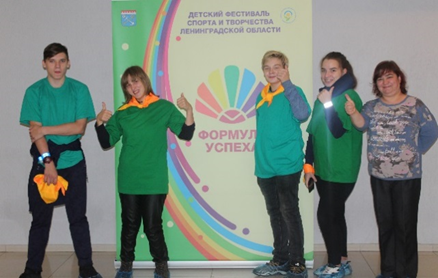 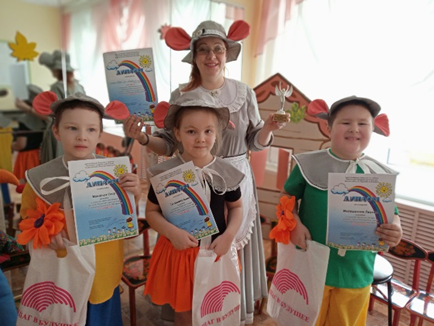 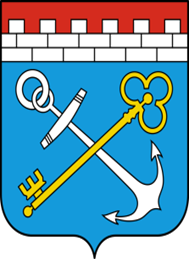 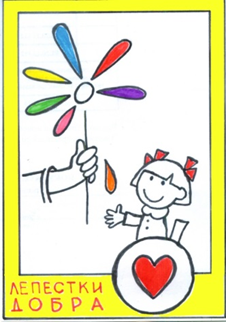 Повышение социального статуса, самооценки.
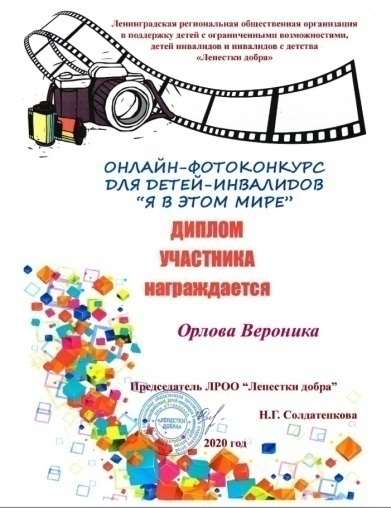 Ежегодное проведение областного он-лайн -фотоконкурса для детей-инвалидов "Я в этом мире!"
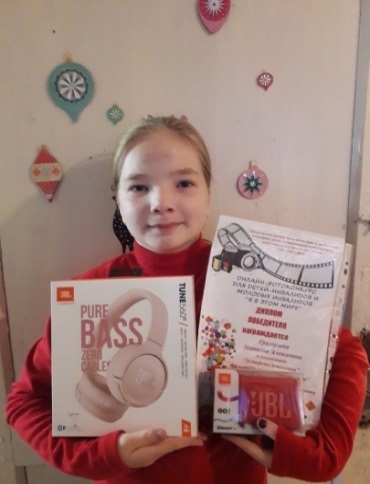 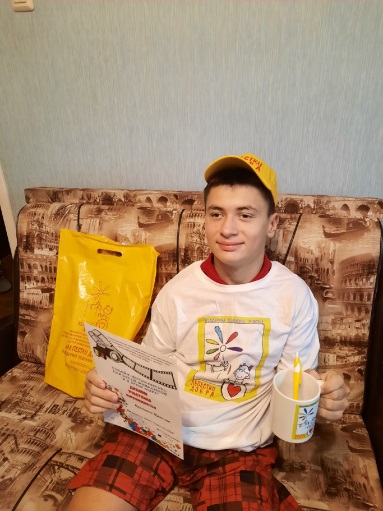 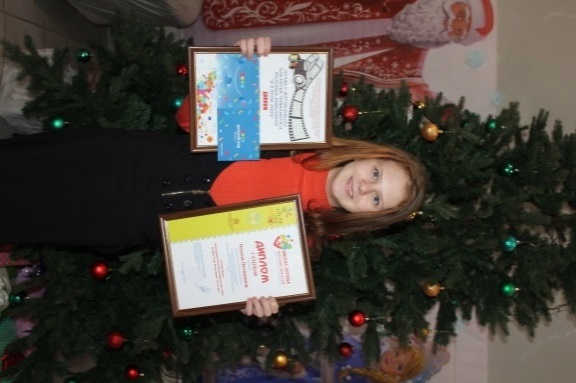 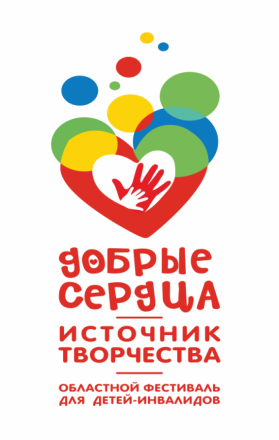 Проведение областного фестиваля творчества для детей-инвалидов
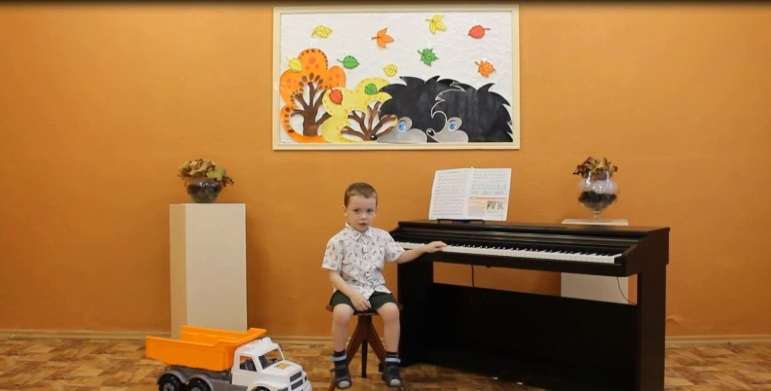 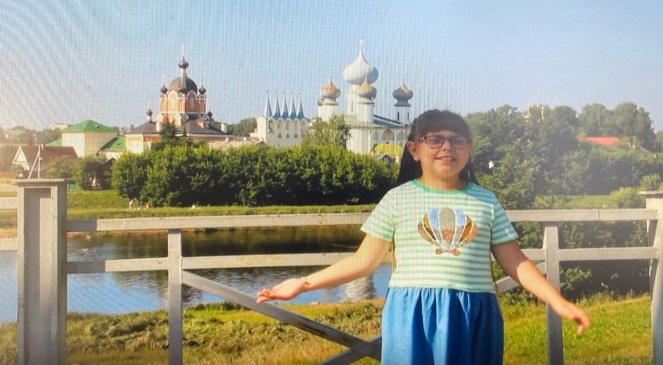 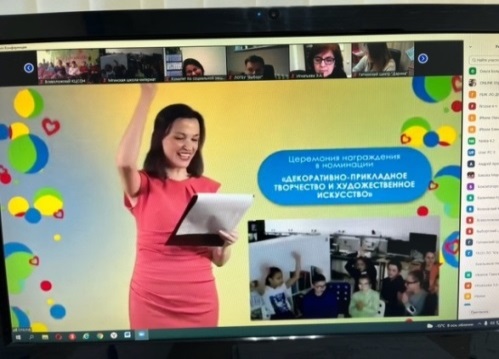 Учредители фестиваля:
 Комитет по социальной защите населения Ленинградской области и Ленинградская региональная общественная организация в поддержку детей с ограниченными возможностями, детей-инвалидов и инвалидов с детства «Лепестки добра»
13
Результаты проекта «Мир для всех»
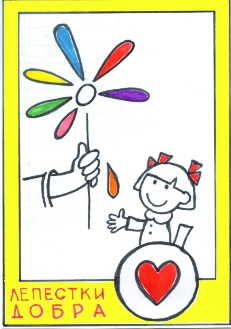 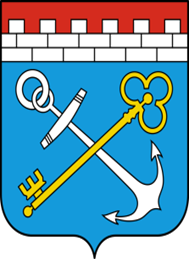 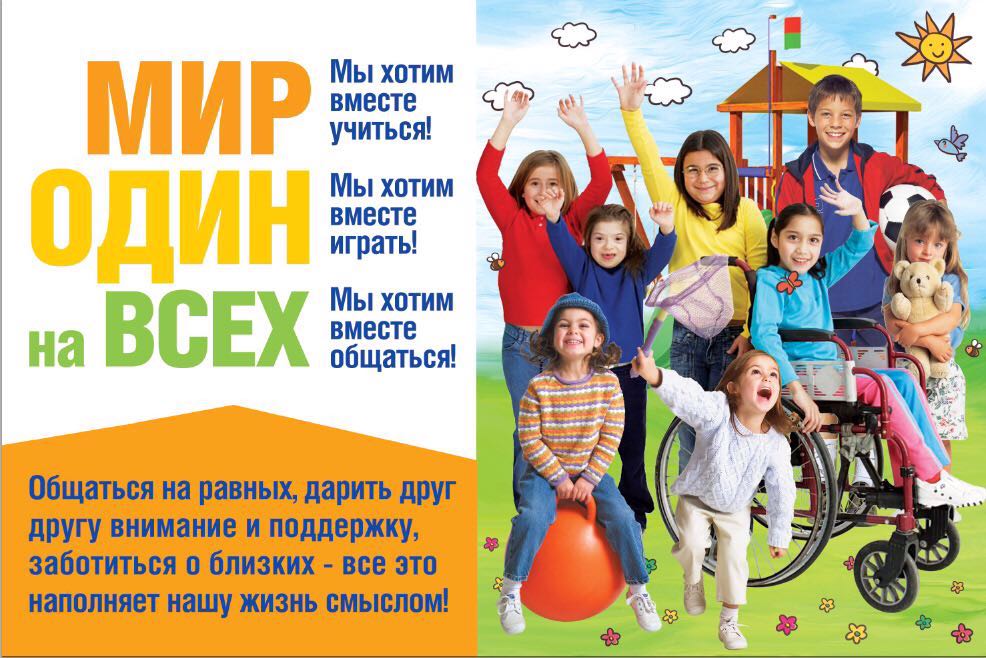 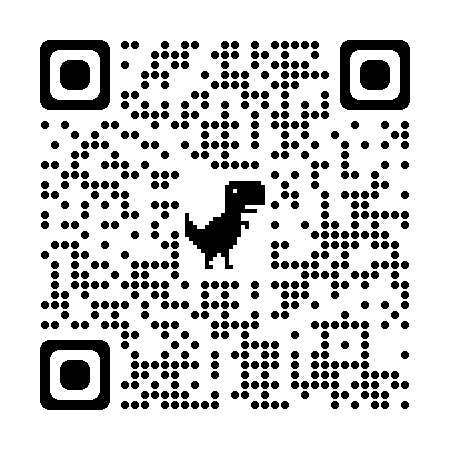